الهُوِيَّة الوطنيّة
الهُوِيَّة الوطنيّة
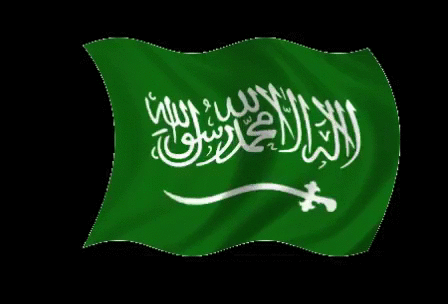 الهُوِيَّة الوطنيّة
الهُوِيَّة الوطنيّة
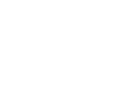 تعتمد هُوِيَّتُنا المملكة العربية السعودية على عدد من المقوِّمات التي ترتبط بالدين , و اللغة , و المكان , و التاريخ , و الثقافة , و المستقبل المشترك , و ما نشعر به في وجدانا من عاطفة و فخر و محبة و ما نمارسه من سلوك و عمل تجاه الوطن
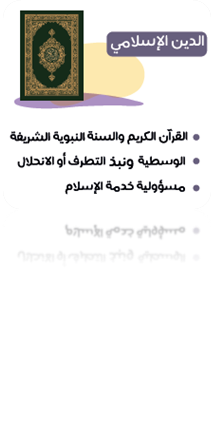 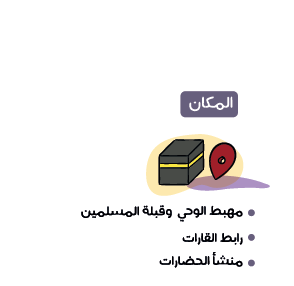 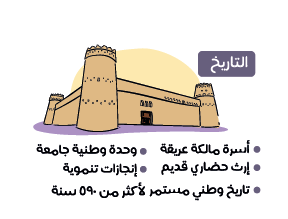 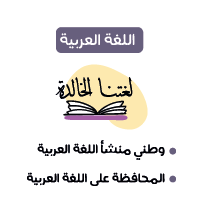 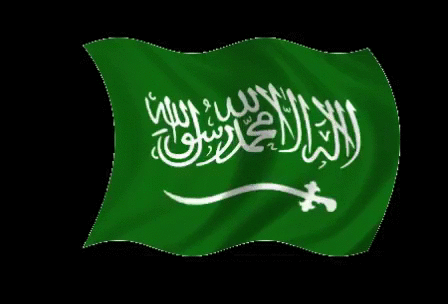 الوحدة الثانية
2
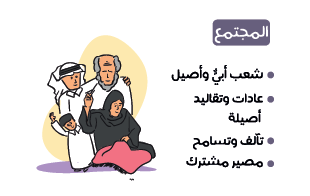 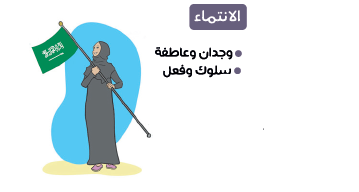 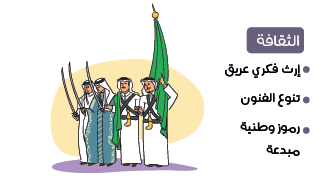 الهُوِيَّة الوطنيّة
ما يُميِّز هويتنا السعودية عن غيرها :
الهُوِيَّة الوطنيّة
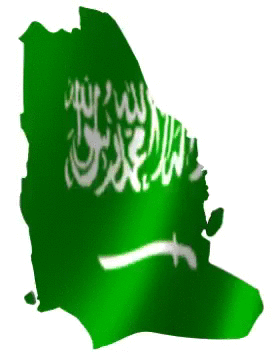 الوحدة الوطنية منذ عصر الدولة السعودية الأولى , مروراً بالدولة السعودية الثانية , ثم عهد الملك عبد العزيز بن عبد الرحمن آل سعود , حيث لم تتحقّق هذه الوحدة في شبه الجزيرة العربية قبل ذلك إلّا في عهد النبي محمّد صلّى الله عليه و سلّم و الخلافة الراشدة, فهي وحدة تكاتَفَ فيها المواطنون و القيادة.
1
الحكم الملكي القائم على الأسرة المالكة العريقة (آل سعود) ذات التواضع و الارتباط الوثيق و القريب من المجتمع , و الحكم المعتمِد على كتاب الله تعالى و سنّة رسوله صلى الله عليه و سلّم و على البيعة الشرعية
المملكة العربية السعودية مهبط الوحي , و قبلة المسلمين , و فيها الحرمان الشريفان , و مثوى خاتم الأنبياء محمد صلى الله عليه و سلّم , و منبع اللغة العربية
3
2
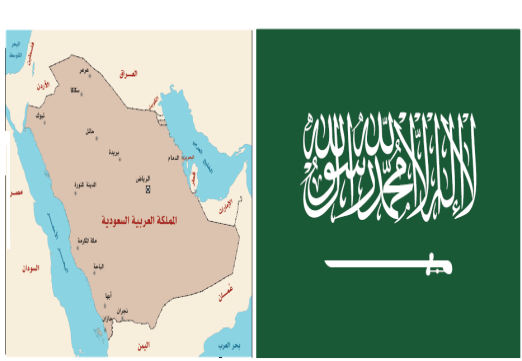 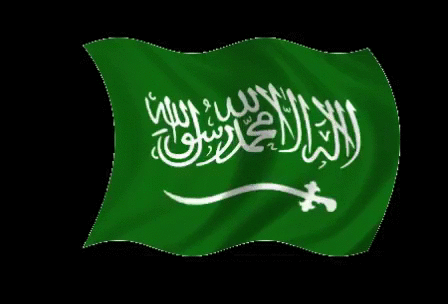 الوحدة الثانية
2
الهُوِيَّة الوطنيّة
الهُوِيَّة الوطنيّة
1- الدين الإسلامي
3- المجتمع
2- الانتماء
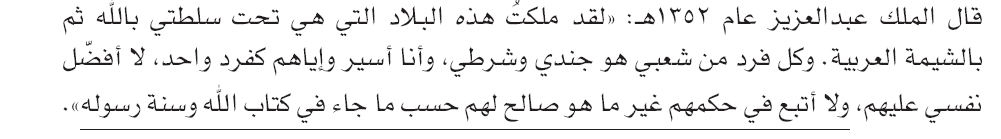 المادة السابعة : يستمد الحكم في المملكة العربية السعودية سلطته من كتاب الله تعالى وسنّة رسوله و هما الحاكمتان على هذا النظام وجميع أنظمة الدولة.
أ- يستنتج الطلبة مقوّمات الهوية الوطنية في هذا النّص :
ب- يُحدِّد الطلبة نص المادة في النظام الأساسي للحكم الذي يطابق العبارة التي تحتها خط :
نشاط 1
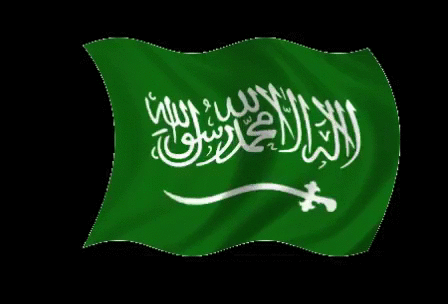 الوحدة الثانية
2
الجرائم الإلكترونية : الإساءة للآخرين أو ابتزازهم أو نشر معلومات غير صحيحة في وسائل التواصل الاجتماعي
خيانة الوطن : مثل التعامل مع جهات مشبوهة ضد مصالح الوطن و تقديم معلومات داخلية غير مرخّص بنشرها لأطراف داخليّة أو خارجيّة تعمل لحسابها , و مساعدة الجماعات الإرهابية أو التعاطف معها
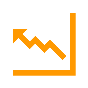 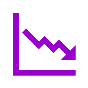 التَّطرُّف : مثل اعتناق الأفكار الضالة المخالفة للمبادئ الإسلامية و الأنظمة المقرّرة و الخروج عن القواعد الفكرية و القيم و السلوكيّات المستندة إلى الدّين الإسلامي و ثقافة المجتمع
الفساد المالي و الإداري : مثل الرشوة و الغش و عدم الأمانة في أداء المسؤوليّة و عدم المساواة
مُهدِّدات 
الهُوِيَّة الوطنيّة
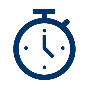 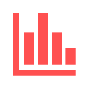 التّصنيف الطائفي و الاجتماعي و الإقليمي : مثل الانتقاص من الآخرين بسبب مناطقهم أو وضعهم الاجتماعي أو ارتباطهم الأسري
سلبيات العولمة: مثل ذوبان جوانب مهمة من الثقافة الوطنية , و تهميش اللغة العربية
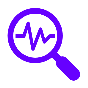 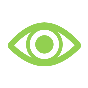 الهُوِيَّة الوطنيّة
الهُوِيَّة الوطنيّة
بالجدّ في طلب العلم واكتساب الخبرة وبالتالي خدمة الوطن في شتَّى المجالات والتعاون مع أفراد المجتمع من أجل المصلحة العامة لتتَّحِد كلمتهم وتتوحّد صفوفهم
الوحدة الوطنية تعد أحد أبرز الركائز الوطنية وأحد أهم دعائمه ومقوماته التي تربط بين أبناء الوطن الواحد وتقوم بشكل أساسي على حبهم لهذا الوطن وانتمائهم له ودفاعهم هنه ضد أي قوة خارجية تحاول إيذائهم وتوحدهم على نفس المبادئ والعادات والتقاليد وأينما تحل الوحدة الوطنية تختفي كافة الشرور والخلافات والعنف والعنصرية وتسود أجواء المحبة والتسامح والتكاتف والتآخي
أ- يصفُ الطلبة الوحدة الوطنية:
ب- يشرح الطلبة معنى ( الانتماء للوطن سلوك و فعل ):
نشاط 2
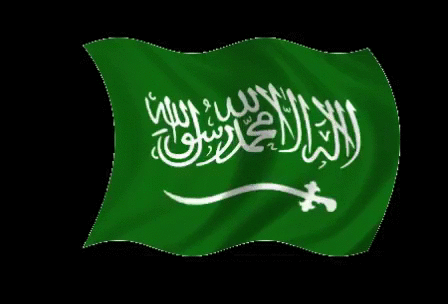 الوحدة الثانية
2
انتهى الدّرس